Правильное употребление имен прилагательных
Учитель: Вилкова М.М.
[Speaker Notes: Этот шаблон можно использовать как начальный файл для представления учебных материалов группе слушателей.

Разделы
Для добавления разделов щелкните слайд правой кнопкой мыши. Разделы позволяют упорядочить слайды и организовать совместную работу нескольких авторов.

Заметки
Используйте раздел заметок для размещения заметок докладчика или дополнительных сведений для аудитории. Во время воспроизведения презентации эти заметки отображаются в представлении презентации. 
Обращайте внимание на размер шрифта (важно обеспечить различимость при ослабленном зрении, видеосъемке и чтении с экрана)

Сочетаемые цвета 
Обратите особое внимание на графики, диаграммы и надписи. 
Учтите, что печать будет выполняться в черно-белом режиме или в оттенках серого. Выполните пробную печать, чтобы убедиться в сохранении разницы между цветами при печати в черно-белом режиме или в оттенках серого.

Диаграммы, таблицы и графики
Не усложняйте восприятие: по возможности используйте согласованные, простые стили и цвета.
Снабдите все диаграммы и таблицы подписями.]
Цели урока:
дать представление о роли имен прилагательных в речи; развивать умения распознавать роль имен прилагательных в тексте;
устанавливать грамматическую связь имен прилагательных с именами существительными;
формировать умение находить имена прилагательные в тексте, определять их роль в произведениях художественной литературы; 
обучить правильному и обоснованному подбору синонимов и антонимов к прилагательным;
обогащать словарный запас учащихся; научить использовать прилагательные при описании природы;
способствовать развитию орфографической зоркости;
расширять знания об окружающей действительности; развивать общеучебные умения (наблюдение, сравнение, обобщения, выводы).
[Speaker Notes: Дайте краткий обзор презентации. Опишите главную суть презентации и обоснуйте ее важность.
Представьте каждую из основных тем.
Чтобы предоставить слушателям ориентир, можно можете повторять этот обзорный слайд в ходе презентации, выделяя тему, которая будет обсуждаться далее.]
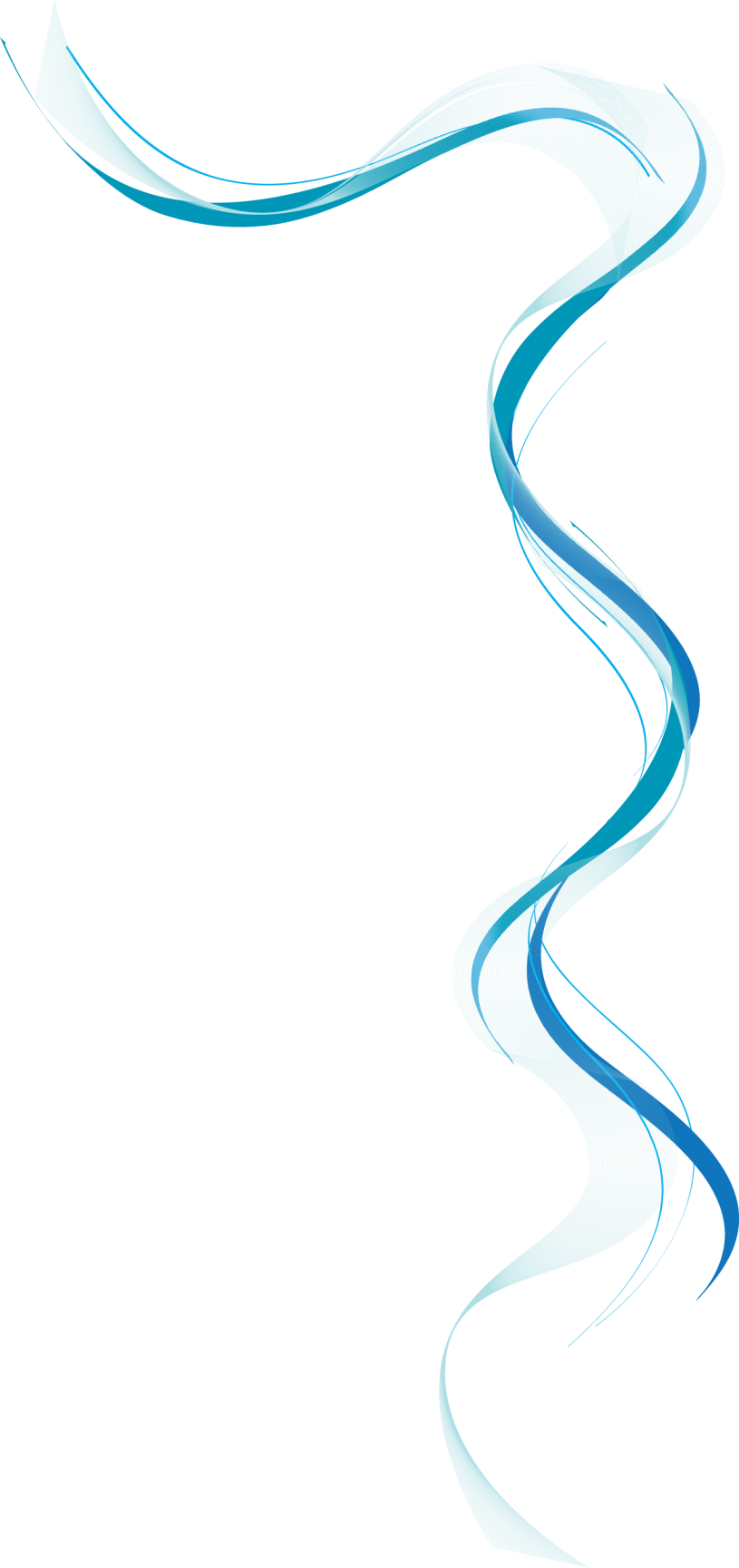 Орфоэпические нормы
Расставьте в данных словах ударение.
Звонит, созвонимся, красивее, красивейший, кухонный, мизерный, новорождённый, оптовый, умерший, украинский, балованный, гербовый, верна, давнишний, значимый, кровоточащий, мозаичный, сливовый.
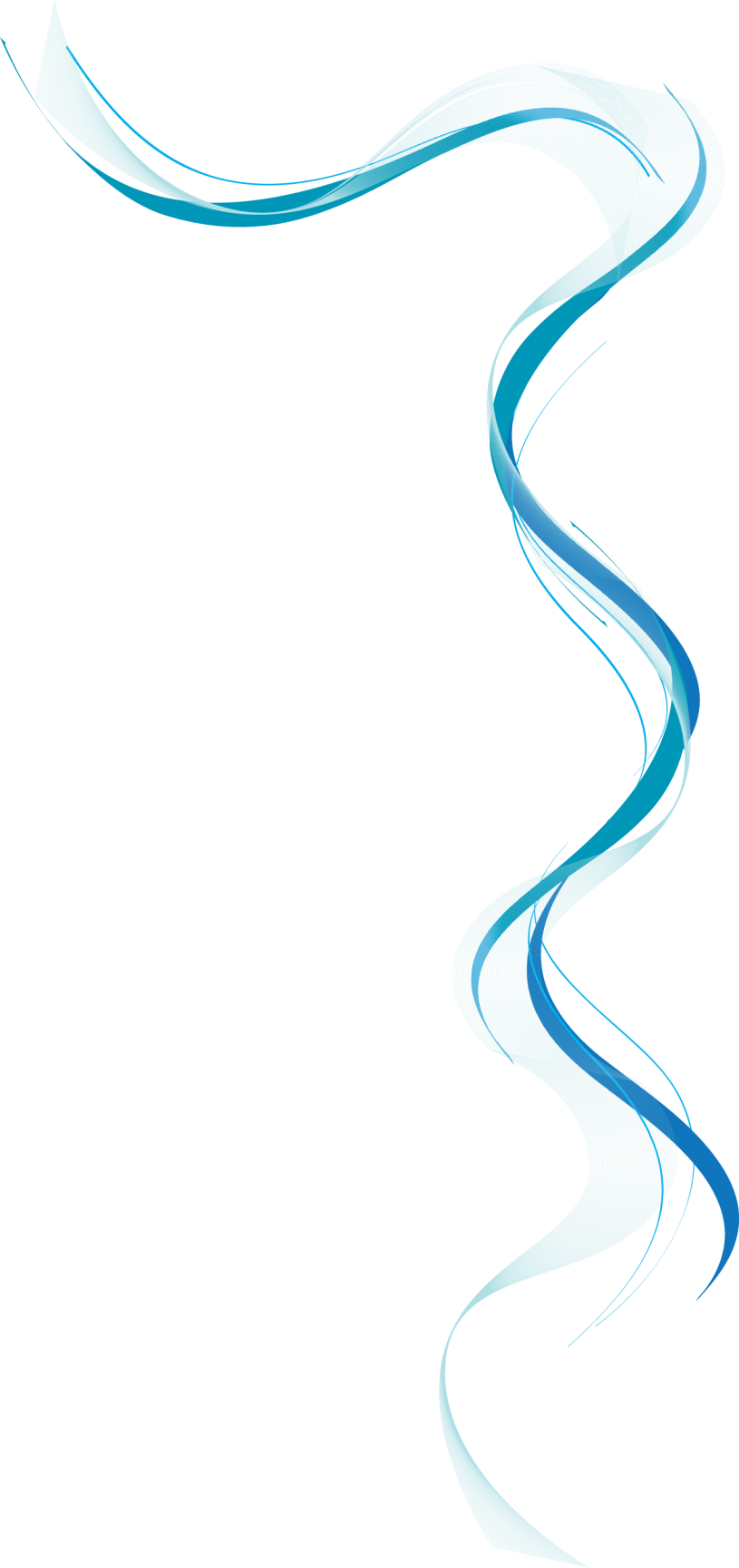 Грамматические нормы
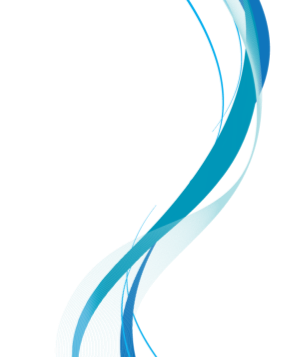 Образуйте формы сравнительной степени прилагательных
Образец: бедный – беднее и бедней

Длинный, веселый, красивый, черный, модный.
Звонкий, мягкий, яркий, крепкий.
Низкий, узкий, короткий.
Маленький, плохой, хороший.
Лексические нормы
[Speaker Notes: Используйте заголовки разделов для каждой из тем, чтобы переход был понятен для аудитории.]
1. В каком предложении вместо слова ЗЛОЙ нужно употребить ЗЛОСТНЫЙ?
Здесь было так неуютно и страшно, как в заколдованном царстве, где всё уснуло по велению ЗЛОЙ феи.
Человек он был ЗЛОЙ: ему непременно было нужно кого-то мучить.
ЗЛЫЕ нарушители порядка не смогут уйти от наказания.
Не по ЗЛОЙ воле он допускал промахи и ошибки.
2. В каком предложении вместо слова  ВИНОВАТЫЙ нужно употребить ВИНОВНЫЙ?
Мальчишка прятал испуганный и ВИНОВАТЫЙ взгляд и упорно молчал.
Мы обратили внимание на немолодую женщину с ВИНОВАТОЙ и просящей улыбкой.
Следствие показало, что друг потерпевшего оказался ВИНОВАТЫМ в случившемся.
Это все погода ВИНОВАТА!
3. В каком предложении вместо слова  ЦЕЛЫЙ нужно употребить ЦЕЛОСТНЫЙ?
Необходимо иметь целое представление о мире.
Целые стаи птиц совершают ежегодную миграцию.
Он вернулся с войны целый и невредимый.
Я был готов любить целый мир.
С каким прилагательным может употребляться существительное, данное в скобках. Объясните свой выбор.
(Земля)
Каменная                                            Каменистая
(Водоем)
Искусный                                      Искусственный
(Характер)
Жёсткий                                                   Жестокий
(Политика)
Мирная                                                     Мировая
Составьте словосочетания!
Вечер
Варенье
Хлеб
Цветочек
Солдатик
Собеседник
Голос
Туфелька
Шляпка
Человек
Добрый
Аленький
Тихий
Приятный
Малиновое
Хрустальная
Свежий
Соломенная
Оловянный
Зимний